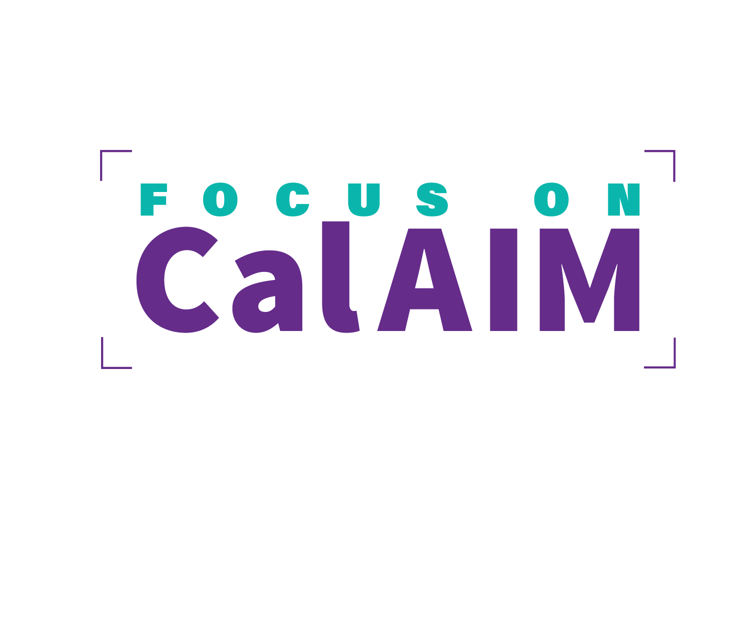 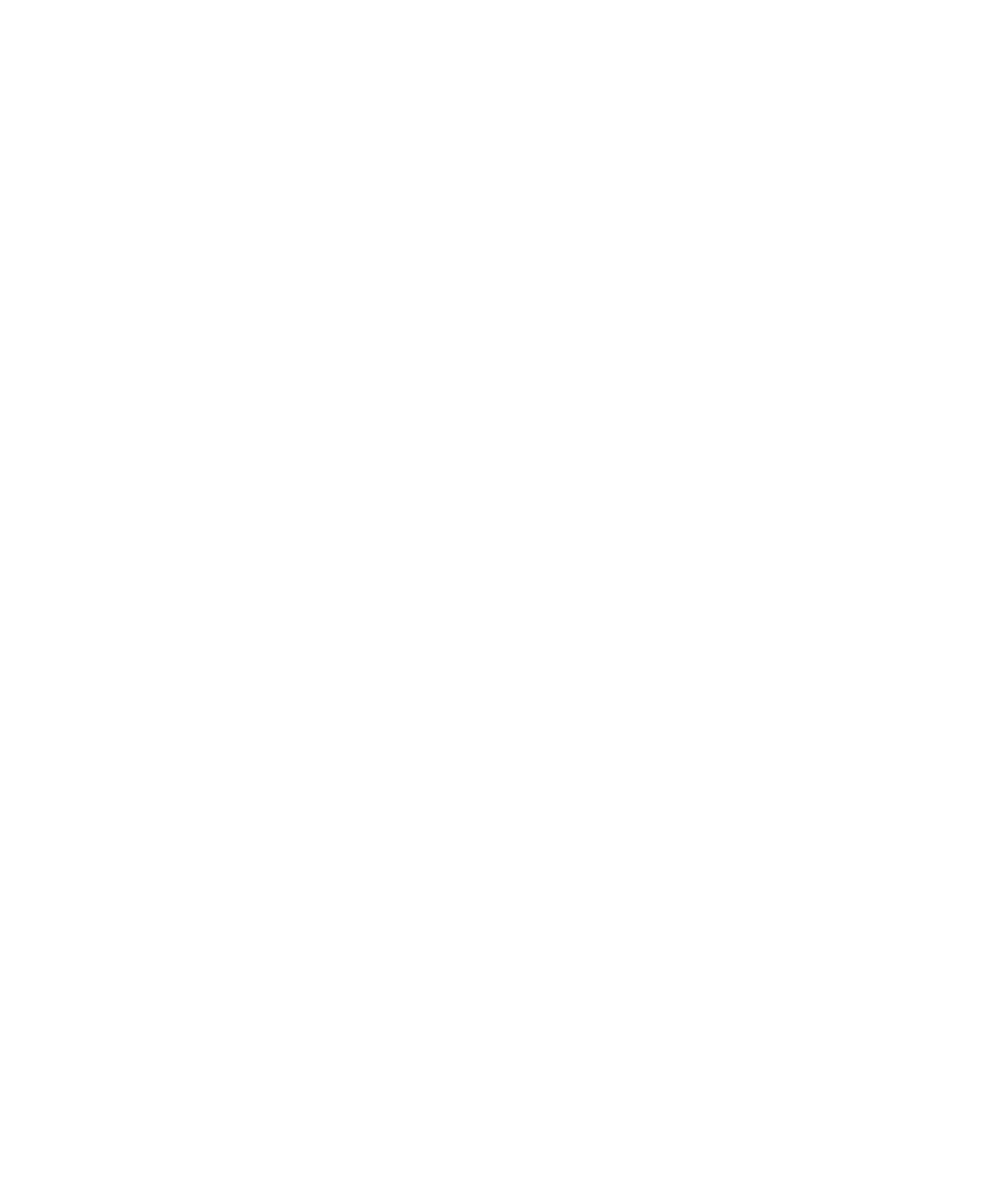 CalAIM in ContextMelora Simon, Associate Director, Advancing People Centered CareAugust 2023
[Speaker Notes: My name is Melora Simon, and I am an associate director on the Advancing People-Centered Care Team at the California Health Care Foundation.

California Health Care Foundation is an independent, nonprofit philanthropy that works to improve the health care system so that all Californians have the care they need. We focus especially on making sure the health system works for Californians with low incomes and for communities who have traditionally faced the greatest barriers to care. We partner with leaders across the health care safety net to ensure they have the data and resources to make care more just and to drive improvement in a complex system.]
Agenda
CalAIM in Context: The Medi-Cal System
CalAIM Overview
CalAIM Experiences to date
Medi-Cal coverage is comprehensive, but it is a complex system to navigate
Managed Care Plans
State Fee-for-Service System
Mental Health Plans (counties)
Medicare
Substance Use Services (counties)
Moves to managed care
Option to receive through managed care plan
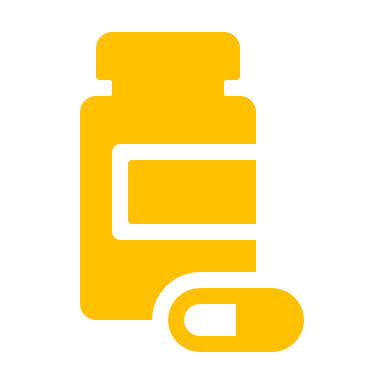 Who Medi-Cal covers:
1/3 of Californians
½ of school age children and births
½ of people with disabilities
2/3 of LTC days
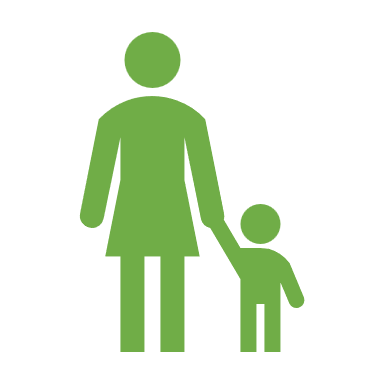 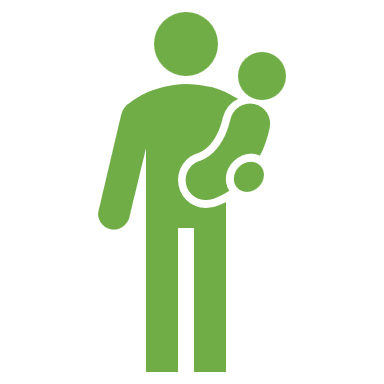 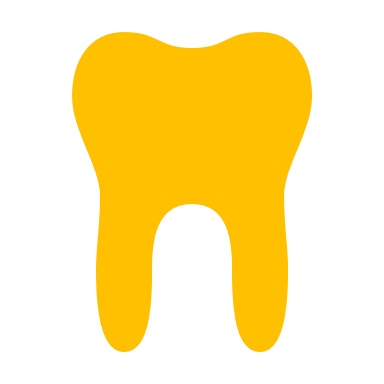 Prescription Drugs
Dental Care
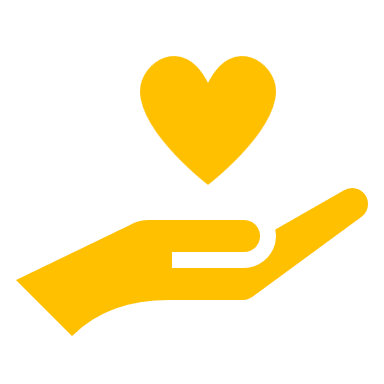 Non-Specialty 
Mental Health Care
Help at Home: In Home Supportive Services
Physical Health Care
Specialty Mental Health Care
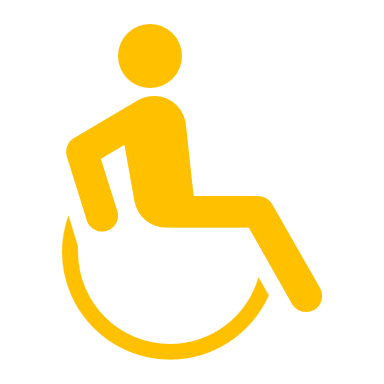 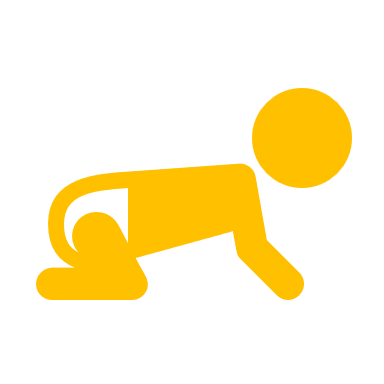 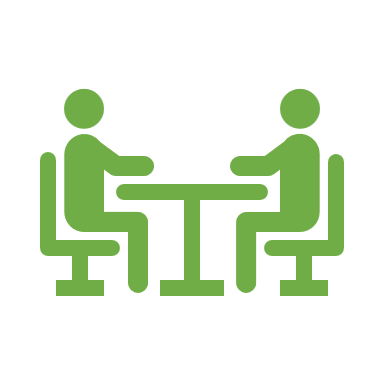 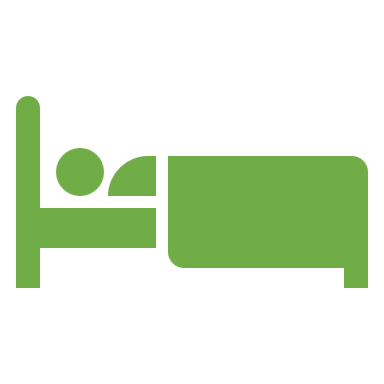 CalAIM moved Long-Term Care to managed care and requires managed care to coordinate across services
Substance Use Services*
Home and Community Based Services Waiver Programs
California Children’s Services*
Long-Term Care in Nursing Homes*
(2023)
Adult Day Health Services
* Varies by county; By 2027, Mental Health and Substance Use Services will undergo administrative integration statewide.
[Speaker Notes: It's probably worth a reminder that after Medicare and the VA, Medi-Cal is the biggest public healthprogram in the country, covering 1 in 3 Californians, half of people with disabilities as well as birthsand school age children and 2/3 of long-term care days.

And Medi-Cal is very comprehensive when it comes to health care, but it isn’t a single program. 

For physical health care (fly in physical health care), it is mostly administered by Medicaid managed care plans.
Unless, of course you are one of the 1.6 million beneficiaries dually eligible for Medicare and Medi-Cal. Then, your physical health care is covered by Medicare (fly in dark green woman with cane).

For mental health care (fly in tricolor brain), services are split between Managed care plans, which handle non-specialty mental health care, and county mental health plans which handle specialty mental health care. County behavioral health also handle substance use services, often through a separate managed care plan. 

But some things are handled centrally (fly in all the yellow), like prescription drugs and dental care. And personal care services are handled by yet another state agency, and administered by counties, as are services for kids with special health care needs, and many small specialized programs designed to help people who might otherwise be in nursing homes stay in the community.


A metaphor that comes to mind is with Medi-Cal, instead of going to a single store to go food shopping, you have tonot only go to different stores to get proteins, fruits, grains, and vegetables, and you had to pay withdifferent cards and navigate different rules about what you could buy when and from whom. And notall stores would take your cards. And it wouldn’t be so bad if you were making something simple, likegrilled chicken.But now trying to get everything you needed to feed your family for a week.And you are in a wheelchair and taking public transportationAnd English isn’t your first language
In addition, many Medi-Cal beneficiaries face other social risk factors that we know are so important to our health. Thatsometimes results in paying more “downstream” rather than making a small upfrontinvestment. A classic example is that before CalAIM, Medi-Cal would pay for someone to live in a nursing homebut would not pay for the ramp to be built that would enable them to stay at homeor Medi-Cal would pay for the ER visit to resolve an asthma attack, but not the mold removalthat would eliminate the allergens that triggered the attack.]
People have difficulty getting what they need in the Medi-Cal system
Getting Care Quickly




1 in 4 say sometimes or never
Getting Needed Care




1 in 4 say sometimes or never
Medi-Cal managed care performs in the bottom quartile nationally for patient experience of access to care
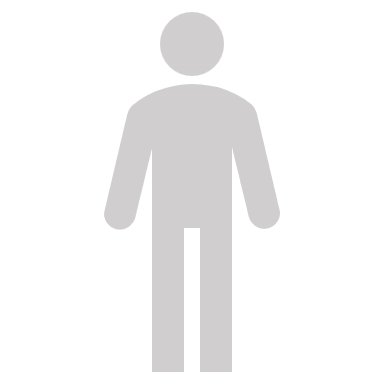 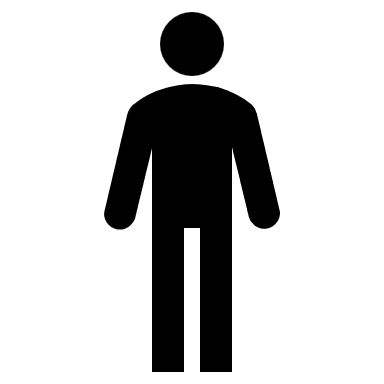 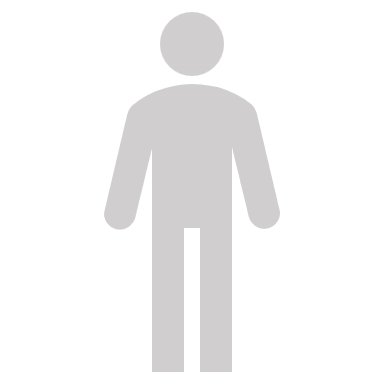 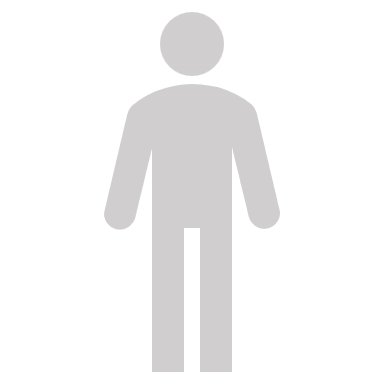 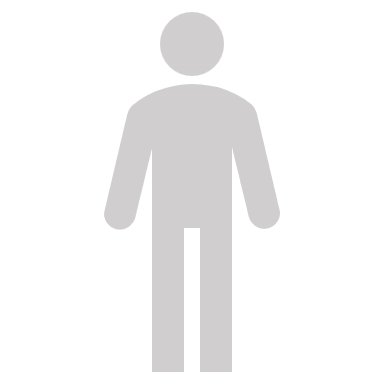 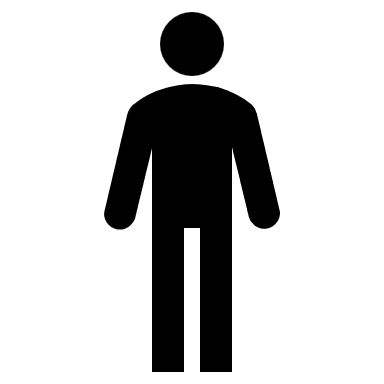 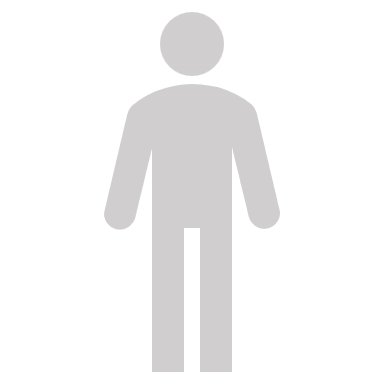 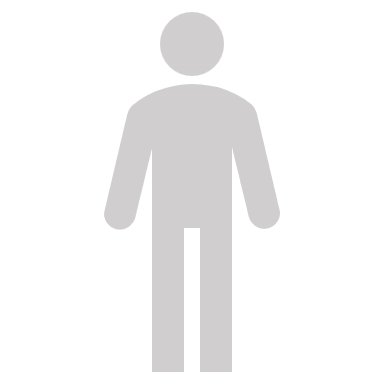 Source: 2019 California CAHPS Survey Summary Report for Medicaid Managed Care.
[Speaker Notes: What does this complex system deliver in terms of access? When Medi-Cal managed care members are surveyed about their experience 1 in 4 says they can not consistently get what they need in a timely manner. This puts our managed care system in the bottom quartile nationally.]
Access and coordination challenges are marked for people with complex needs
Hard to get needed care in a timely way
“I want to go into rehab.’ And they say, ‘Okay, well call this number.’ Then you call the number and they say, ‘Okay, well, I can see you in two weeks.’ What am I supposed to do? Keep drinking? I want to stop now.” — Listening to Californians with Low Incomes
Hard to get whole-person care
“I have to wonder if my primary doctor and my mental heath doctor…if they communicated better, if there would be something that would…guide me in better wellness.” —  Listening to Californians with Low Incomes
[Speaker Notes: These comments also show up when we hear directly from consumers. CHCF believes that our health care system — especially public programs like Medi-Cal — should reflect the needs, experiences, and priorities of the people they serve. We engage in “listening work” to help policymakers and health care partners understand the experiences and attitudes of health care consumers. We use qualitative methods like focus groups and in-depth interviews — by themselves or in tandem with surveys — to give us a richer and more nuanced picture of what Californians want and need from their health care system.]
On quality, Medi-Cal performs well overall, but falls below national benchmarks on measures that require coordination during transitions or handoffs
Medi-Cal falls below national benchmarks in population health measures.
% receiving recommended care, All Medi-Cal enrollees
Source: 2020 Child and Adult Health Care Quality Measures Quality accessed at https://data.medicaid.gov/dataset/fbbe1734-b448-4e5a-bc94-3f8688534741 on February 16;
[Speaker Notes: When it comes to quality, California performs very well on most measures. However, when you look at measures that require coordination or handoffs between systems, Medi-Cal falls below national benchmarks. On this chart, the Blue bar is California’s performance and the gray bar is how far we are from the national median. For example, only 7.6% of people who are seen in the ED for substance use disorder have follow-up within 7 days. The national median, is double that.]
Medi-Cal is also not immune to significant racial and ethnic inequities
Quality of mental health care: Only 36.5% of Black adults diagnosed with major depression and started on an antidepressant remained on it for 180 days, compared to almost 50% of their white counterparts.

Childhood prevention: Only 22% of Black children are fully immunized at the age of two, compared to 40% statewide.

Chronic disease care: Almost half of Black and Native American people with diabetes live with poorly controlled blood sugar, compared to 41% statewide.
“The more you advocate about your own health, the more issues get addressed. And if you’re not an advocate, sometimes you can be left kind of on the sidelines.” 
— Listening to Black Californians
Source: 2020 Health Disparities Report, Department of Health Care Services, December 2021.
[Speaker Notes: And when you start to break down the quality performance by race and ethnicity, there are significant inequities, both in the quality of mental health care, preventive care, and physical health care for chronic diseases like diabetes.]
Millions of people with Medi-Cal coverage have complex needs – CalAIM has specific reforms for many of these populations of focus
ILLUSTRATIVE SCALE – DEGREE OF OVERLAP LARGELY UNKNOWN
2.2 million seniors and people with disabilities 
1.6 million who are dually eligible for Medi-Cal and Medicare
~50,000 who are in institutions but could thrive in the community
270,000 children/youth in California Children’s Services 
and/or the Health Care Program for Children in Foster Care
350,000 people transitioning from incarceration with a behavioral health diagnosis
650,000 people in county behavioral health systems
125,000 people experiencing homelessness and have a disabling condition
Source: Medi-Cal enrolled seniors and persons with disabilities and those dually eligible for Medi-Cal and Medicare, September 2021, Medi-Cal Fast Facts (PDF); People accessing homeless services in 2019 with a disabling condition, Homeless Data Integration System; Medi-Cal enrollees served in Specialty Mental Health System, FY 18–19; Adults (PDF) and Youth (PDF). People treated in public substance use disorder system, FY 17–18; Substance Use Almanac, CHCF; People in Jails with a mental health condition, The Prevalence of Mental Illness in California Jails is Rising: An Analysis of Mental Health Cases & Psychotropic Medication Prescriptions, 2009-2019; California Health Policy Strategies (PDF); Prison population with substance use disorder and/or mental health concerns, 2011; RAND. 2012. “Understanding the Public Health Implications of Prisoner Reentry in California.”  (PDF); California Children’s Services Population from CCS Advisory Group Discussion (PDF), April 2021 and Children in Foster Care from Kids Data.
[Speaker Notes: So, it is performance failures like these, in the complex system that we have, that CalAIM is designed to address. CalAIM is all about all Medi-Cal enrollees, but many of its best-known reforms focus on people with complex needs. There are millions of people in this category; and their needs are often intersectional.]
Agenda
CalAIM in Context: The Medi-Cal System
CalAIM Overview
CalAIM Experiences to date
CalAIM’s Promise: Raising the bar for all
Narrowing the gap in payment rates: Increasing provider payment rates for primary care, behavioral health care, and obstetric services
Strengthening incentives: Incorporating performance on access, quality and equity into how managed care plans are paid
Leveling managed care playing field: Consistent population health management approach alongside standardization of managed care enrollment and benefits that will enable apples-to-apples comparison
Increasing managed care oversight: Application of uniform sanctions, expanded oversight of timely access across delivery systems, and transparency around medical spending including delegated entities
[Speaker Notes: You’ll hear more about the specific of CalAIM’s programs from local leaders. Taking a long view of the Medi-Cal program and its history, here’s where CalAIM has the potential to address some longstanding issues in Medi-Cal that are important for all enrollees:
Lower payment rates relative to Medicare
Weak incentives for managed care performance 
Uneven basis for comparison
Inconsistent oversights across systems]
CalAIM’s Promise: Better care for people with complex needs
Enhanced Care Management to provide intensive coordination of health and health-related services to engage and support ten populations of focus with the highest level of need
Plan incentives to offer Community Supports – non-traditional services such as housing navigation, asthma remediation, or wraparound services in an assisted living facility 
Re-entry support: Selected services in the 90 days prior to release from incarceration
Integrated care for people dually eligible for Medicare and Medi-Cal
Improved data sharing across systems
“No Wrong Door” suite of policies across behavioral health systems and behavioral health payment reform (movement to a system more like that of the one for physical health)
[Speaker Notes: As well as some areas where CalAIM has the potential to address issues that get in the way of advancing people-centered care
A complex system with lack of accountability between systems
Mis-aligned incentives across the system where “Wrong Pockets” problems arise when one organization is best placed to make an investment, but it is another organization—another pocket—that benefits from the investment. This tends to result in underinvestment.
Poor coordination at times of transition – like release from jail after an arrest or discharge from the hospital or nursing home after a health crisis. 
1 million people cycle through jails and prisons – 80% are eligible for Medi-Cal and 40% have behavioral health needs]
Rosalind’s Story
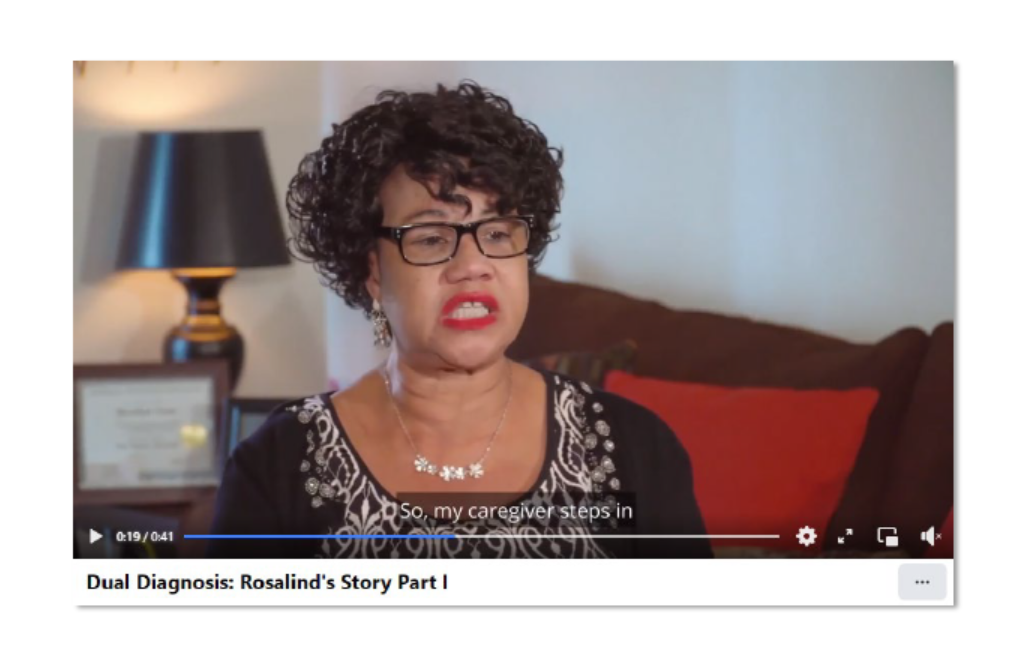 Diagnosed with bipolar disorder as an adolescent after a suicide attempt
Turned to alcohol to self-medicate
Became homeless and cycled in and out of the hospital for years
Getting housing was the breakthrough
Now stable and supported by a team that helps her remember to take her medication and go to the doctor
www.chcf.org/dualdiagnosis
[Speaker Notes: While I have talked about this largely in terms of numbers and facts – at the end of the day, it is about people. We’ve pulled together some stories to help bring the numbers to life, and I encourage you to listen to some of them to better understand why this work is so important. In closing, successful implementation of CalAIM is critical to making sure people like Rosalind get the care they need when they need it. Thank you again for the opportunity to speak to you today.]
Agenda
CalAIM in Context: The Medi-Cal System
CalAIM Overview
CalAIM Experiences to date
CHCF CalAIM Learning Goals
Explore how CalAIM has improved access to integrated, holistic services for members from the perspective of implementers
Find out whether CalAIM has changed the profile of who is getting services, or made it more or less equitable, and gather feedback on other intended or unintended effects of CalAIM
Surface bright spots where things are going well, as well as potential solutions where things are not going well
CHCF Project Timeline
Phase 1 Focus Groups—Spring 2023
We are here
Wave 1 Online Survey—Summer 2023
Phase 2 Focus Groups—Winter 2024
Wave 2 Online Survey—Spring 2024
Focus Group Approach
Phase 1—Focus Groups
Six online focus groups among 37 CalAIM implementers from March 28 and April 27, 2023. Participants were divided into the following categories for groups.
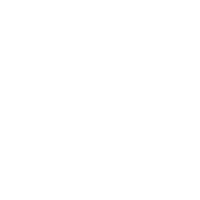 Acute Hospital Discharge Planners (Discharge Planner)
Enhanced Care Managers working in primary care - All FQHCs
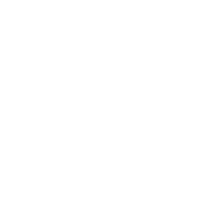 Homeless service providers and Medical Respite/Recuperative care providers
Managed Care Plans (MCP)
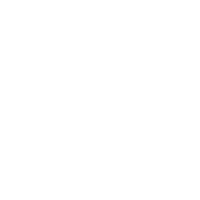 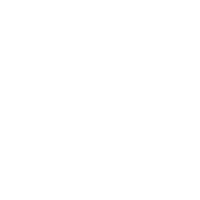 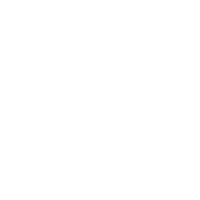 Community Based Organizations providing other community supports - mostly asthma remediation
Behavioral Health Leaders - mix of county and county-contracted providers
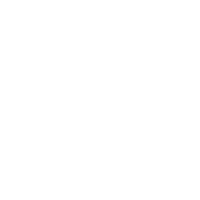 Focus Group Findings
While many are optimistic about the future of CalAIM, participants identify a range of roadblocks and challenges
Most are not surprised by the rocky rollout, but participants want CalAIM to start demonstrating real improvements in their work and the lives of their patients.
Many are optimistic about CalAIM, and express agreement with CalAIM’s goals and objectives.
However, participants also express frustration that these goals do not match the reality on the ground and discuss the many challenges they continue to face, such as a lack of standardized processes and different documentation requirements.
To that end, they share many recommendations and ideas about how to improve implementation.
Despite the challenges that participants discuss, some also discuss a few places where things are going well. However, these bright spots are individual to their fields and professions; some of the organizations have found solutions or ways to make things work, but they may not always be replicable throughout the state.
While some of these challenges are universal, others are unique to individual participants’ work settings and roles.
Full findings available at: CalAIM Experiences: Implementer Views After First Year of Reforms.